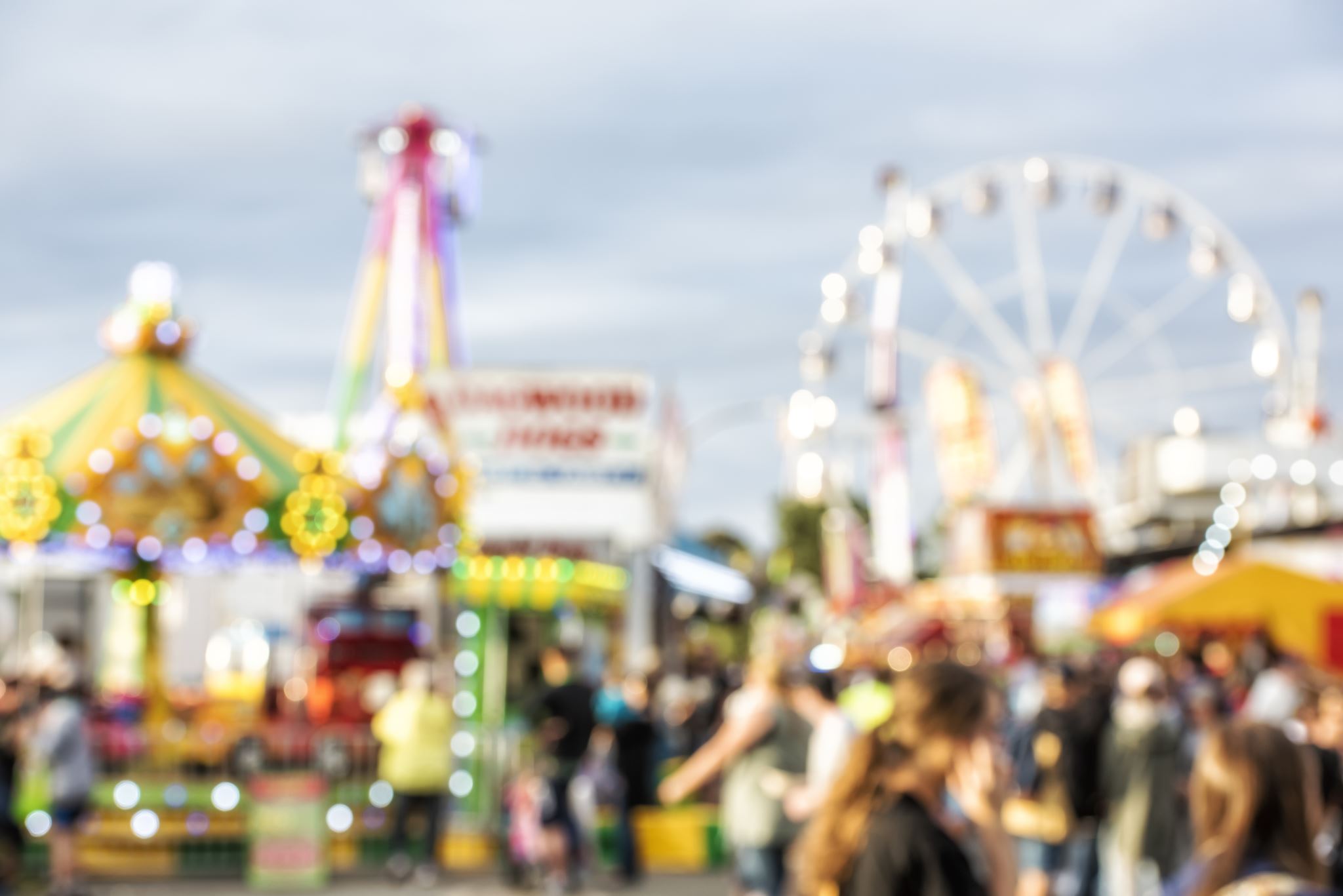 Tourism Marketing
All tourism organisations have to promote and sell the products and services they provide to their customers.  Although the organisation might be part of the voluntary or public sectors, it will still be necessary to sell products to provide income.  For example, country parks are nearly all managed by local councils but may need to charge for entry and activities to generate some income.
[Speaker Notes: All tourism organisations have to promote and sell the products and services they provide to their customers.  Although the organisation might be part of the voluntary or public sectors, it will still be necessary to sell products to provide income.  For example, country parks are nearly all managed by local councils but may need to charge for entry and activities to generate some income.]
Learning Aim A
Explore the role of marketing activities in influencing customer decisions and meeting customer needs in travel and tourism.

A1: Interrelationships between marketing and customer service in T&T organisations
A2: Influencing customer decisions and meeting needs.
A3: The marketing mix used by T&T organisations
A4: Potential impacts of the marketing mix and customer service.
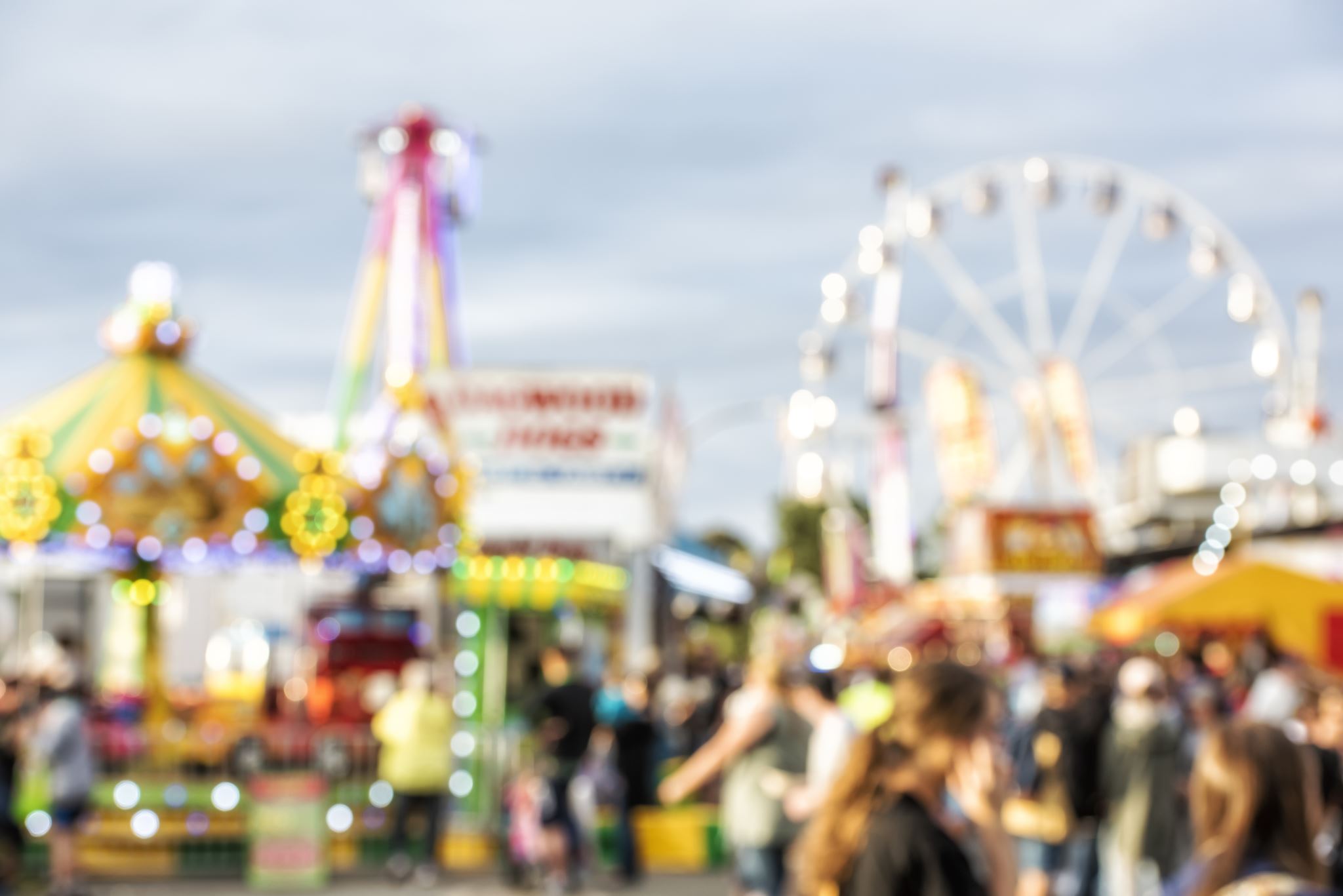 Products and services of the tourism industries
Products of the tourism industries can include:
Admission to a theme park
Paying to use a swimming pool
Airline flights
Hotel accommodation

Many of the products are said to be:
Intangible -  because they cannot be touched, such as a short break holiday
Perishable – because once they have been used once, the product has ‘perished’.  For example,  a ticket for a flight can only be used once.
The products of the tourism industries are very different from those provided by other industries.  Many of these products cannot be physically touched, unlike a DVD or pair of jeans, but they still have to be paid for.
[Speaker Notes: The products of the tourism industries are very different from those provided by other industries.  Many of these products cannot be physically touched, unlike a DVD or pair of jeans, but they still have to be paid for.]
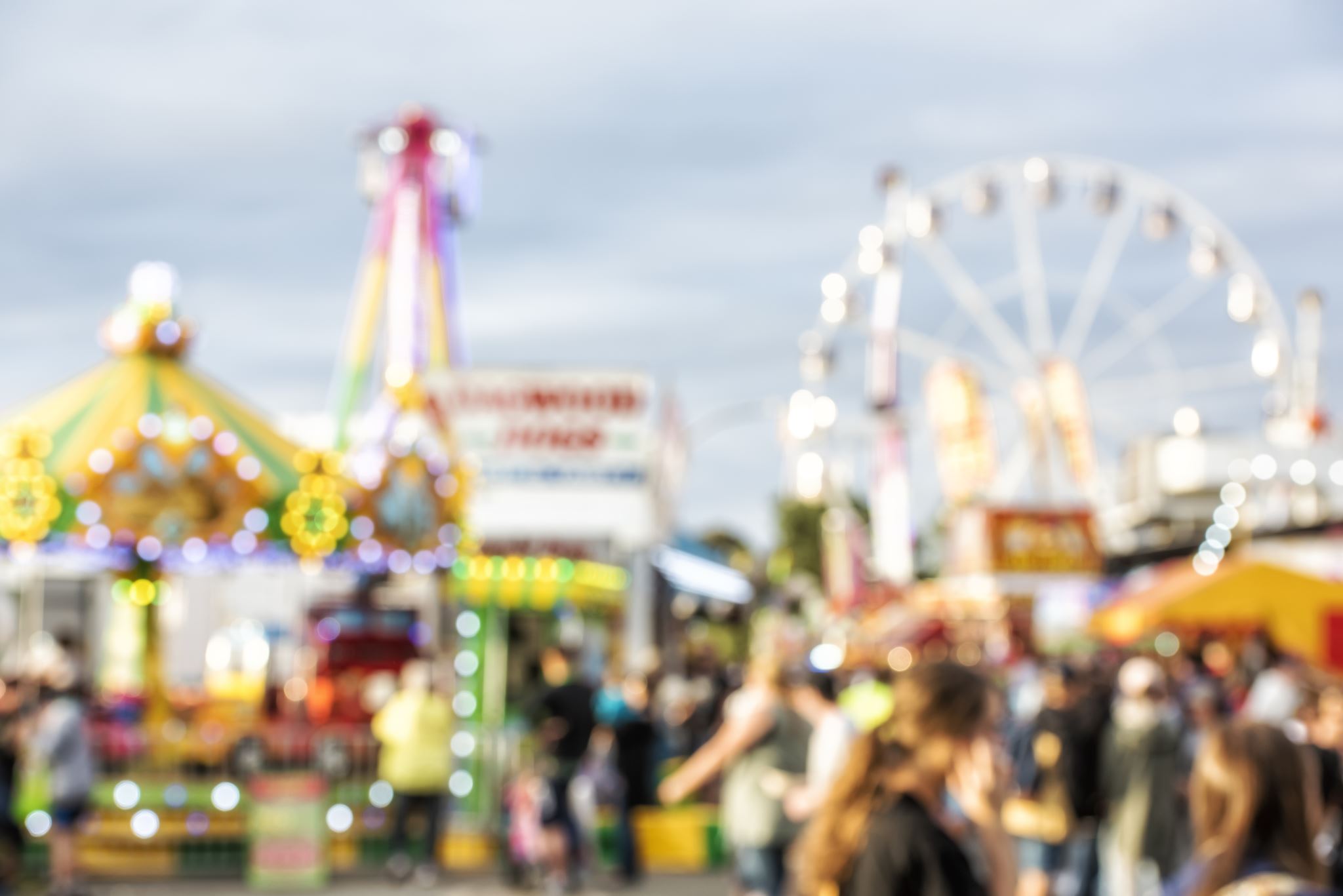 Successful marketing depends upon meeting customer needs.  All products and services must be designed based on knowledge and understanding of customer needs and preferences.  Therefore all business activities, interactions with customers and brand promotions must be carefully monitored and managed to keep customers satisfied and to ensure commercial success.
What is Marketing?
‘Marketing is the management process that identifies, anticipates and satisfies customer requirements profitably’

The Chartered Institute of Marketing
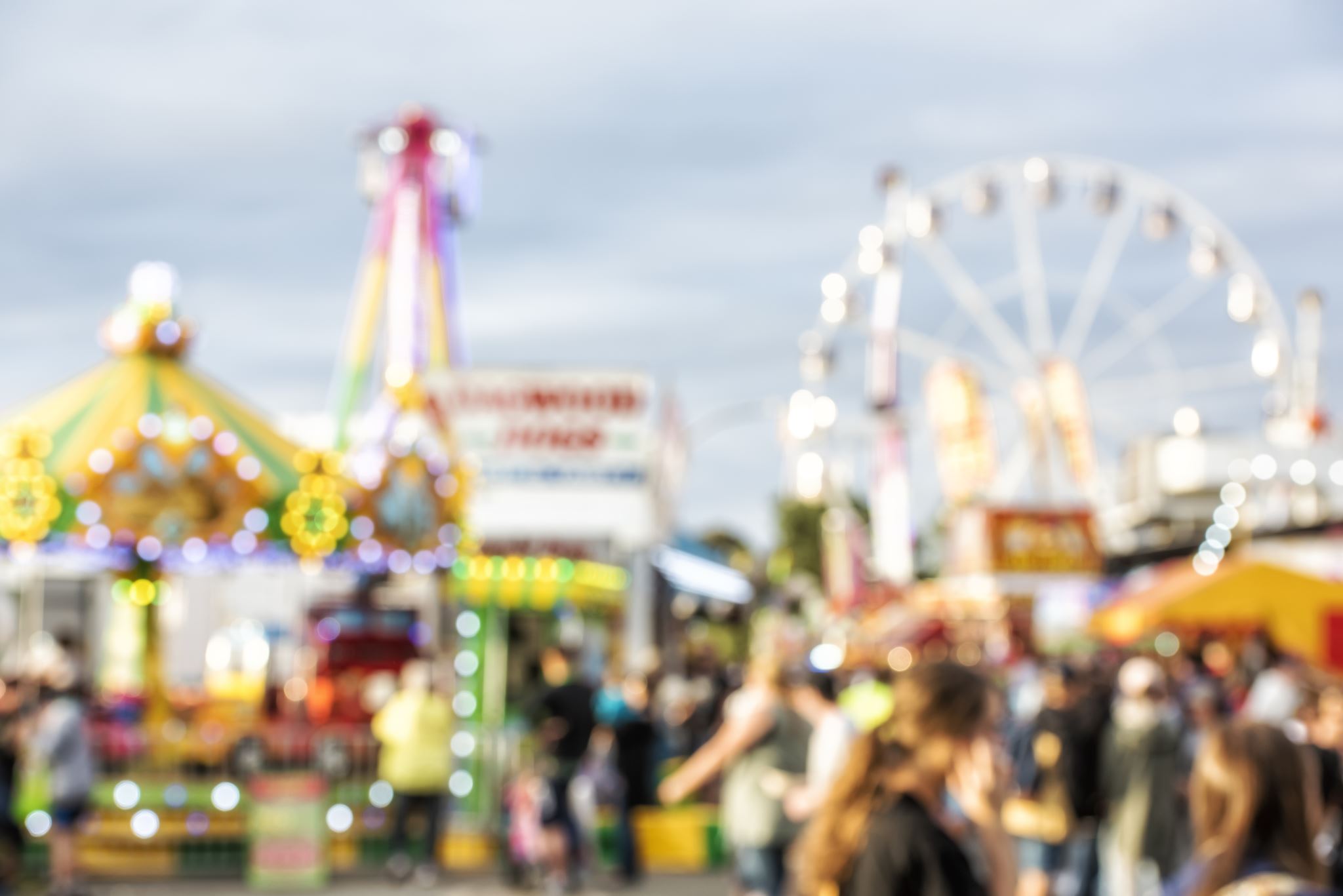 Marketing
Another way to explain the principle of marketing is that it is about ‘getting the right product to the right people at the right price at the right time’.

Marketing involves the whole of the organisation.  Larger leisure and tourism organisations have specialist marketing departments whose main job is to ensure that the organisation is effective in meeting customer needs.
[Speaker Notes: Marketing involves the whole of the organisation.  Larger leisure and tourism organisations have specialist marketing departments whose main job is to ensure that the organisation is effective in meeting customer needs.]
What are the principles of marketing?
The key principles of marketing is to encompass the whole process of deciding which products and services the customer will want and how they will be delivered to the customer. 

Marketing aims to:
Research customer needs
Produce products and services that meet those needs
Know the current market – including competitor activity
Make sure the whole organisation is customer focused – not just the customer department
Find and communicate with customers and build great relationships
Marketing activities to attract and retain customers (Inter-relationships)
Marketing activities are all about attracting and retaining customers.  Most organisations have separate departments for marketing and customer service. 
 
However the organisations are most effective and most successful when their marketing and customer service teams work closely together to:

Deliver superior service
Exceed customer expectations
Build great customer relationships to boost retention and repeat business
Resolve problems and complaints and use them to improve service.
Marketing and customer service teams work together in a number of ways including:
Marketing Activities which organisations could use include:
Market segmentation – identifying appropriate target markets for a travel and tourism product/service.
Researching customer needs and preferences.
Establishing demand for a T&T product or service.
Promotional activities to influence key customer perceptions 
Communication with customers to stimulate demand and to persuade them to buy the product or service
Obtaining and interpreting feedback from customers
Promotional activities to influence key customer perceptions – how do they do this?
Creating and publicising positive impressions of image, reputation and trustworthiness.
Advertising products and services offered such as:
- Perceived quality and value for money
- Consistency and reliability of products or services, 
- Organisational efficiency, 
- Speed and accuracy of service, 
- How to contact the organisation, 
- Access information or advice and make a purchase.
How can an organisation obtain and interpret feedback?
Obtaining customer and employee feedback leads to improvement in customer service, as long as the feedback is acted upon.  For example, customers will discuss their experiences of good and bad service on social media and review sites, and businesses should monitor such feedback and analyse trends that might lead to improvement in their service.

Negative feedback and complaints provide an opportunity to find out what is going wrong and to make changes to prevent reoccurrence.
How can an organisation obtain and interpret feedback?
Use of social media and other types of media - review sites, community forums and instant feedback
Trade articles – e.g. Mystery shoppers in Travel Weekly
Questionnaires – online / in store 
Identifying improvements as a result of customer communication and feedback; tools which can help include service-quality gaps (compares how the business is currently operating and where it ideally wants to be), Model of Excellence (using a recognised accreditation system from an outside source to analyse their service and set improvement for them to meet, e.g. ServiceMark), Case Studies (using other organisations methods to help them achieve success).
What is Customer Service?
Customer service is the assistance and advice given by a business organisation to its customers.
This can involve creating first impressions, providing good service, dealing with questions and queries, meeting and exceeding expectations, communicating, and managing complaints.
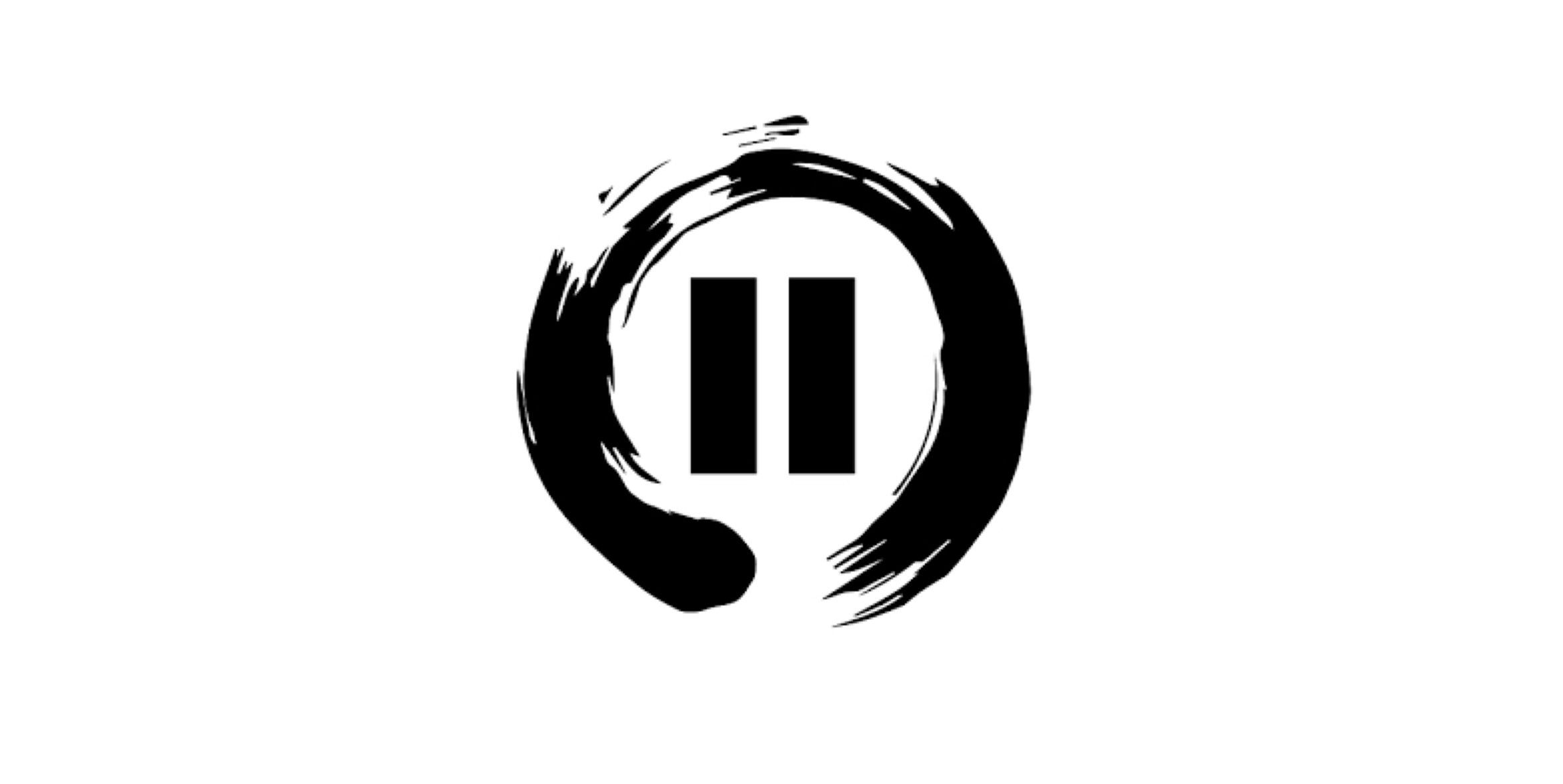 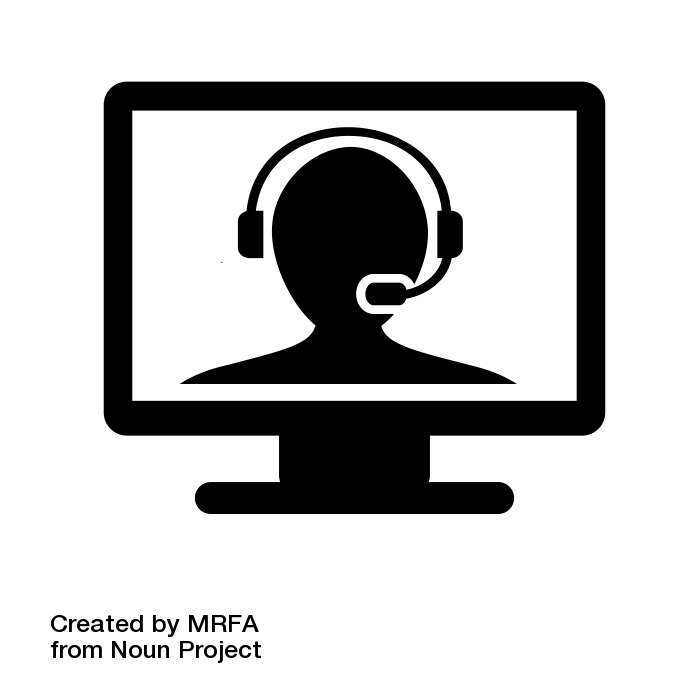 Good customer service
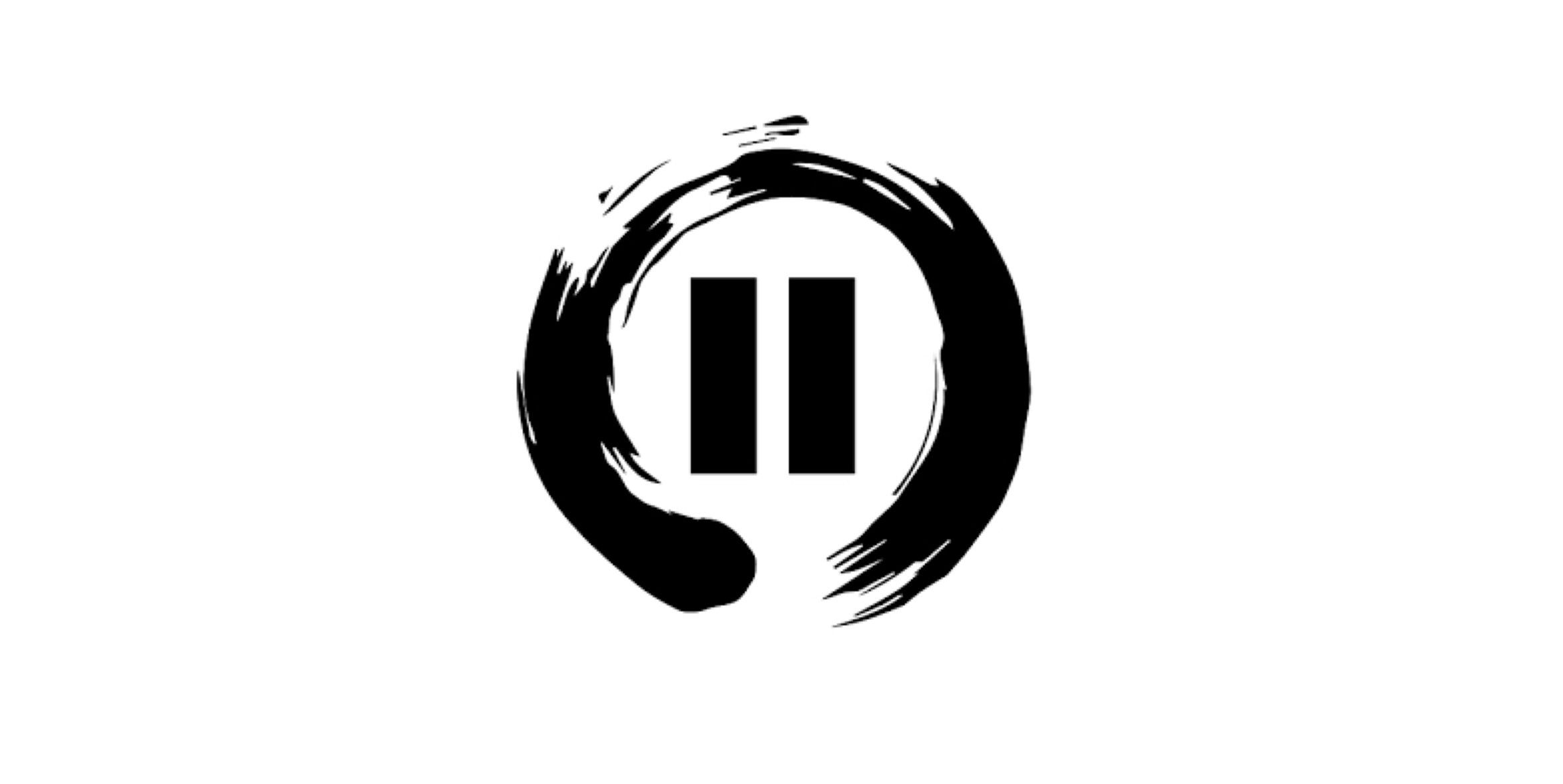 Good product knowledge
Able to deal with queries and complaints
Understanding customer expectations
Empathy with the customer
Providing products customer has paid for
Communicating clearly and respectfully
Customers leave feeling satisfied and willing to return to the company in future.
Customers relating a positive experience to their friends.
Consequences of good customer service
Customer satisfaction
Customer loyalty
Increased profit and good feedback
Great customer service provided by satisfied and loyal employees
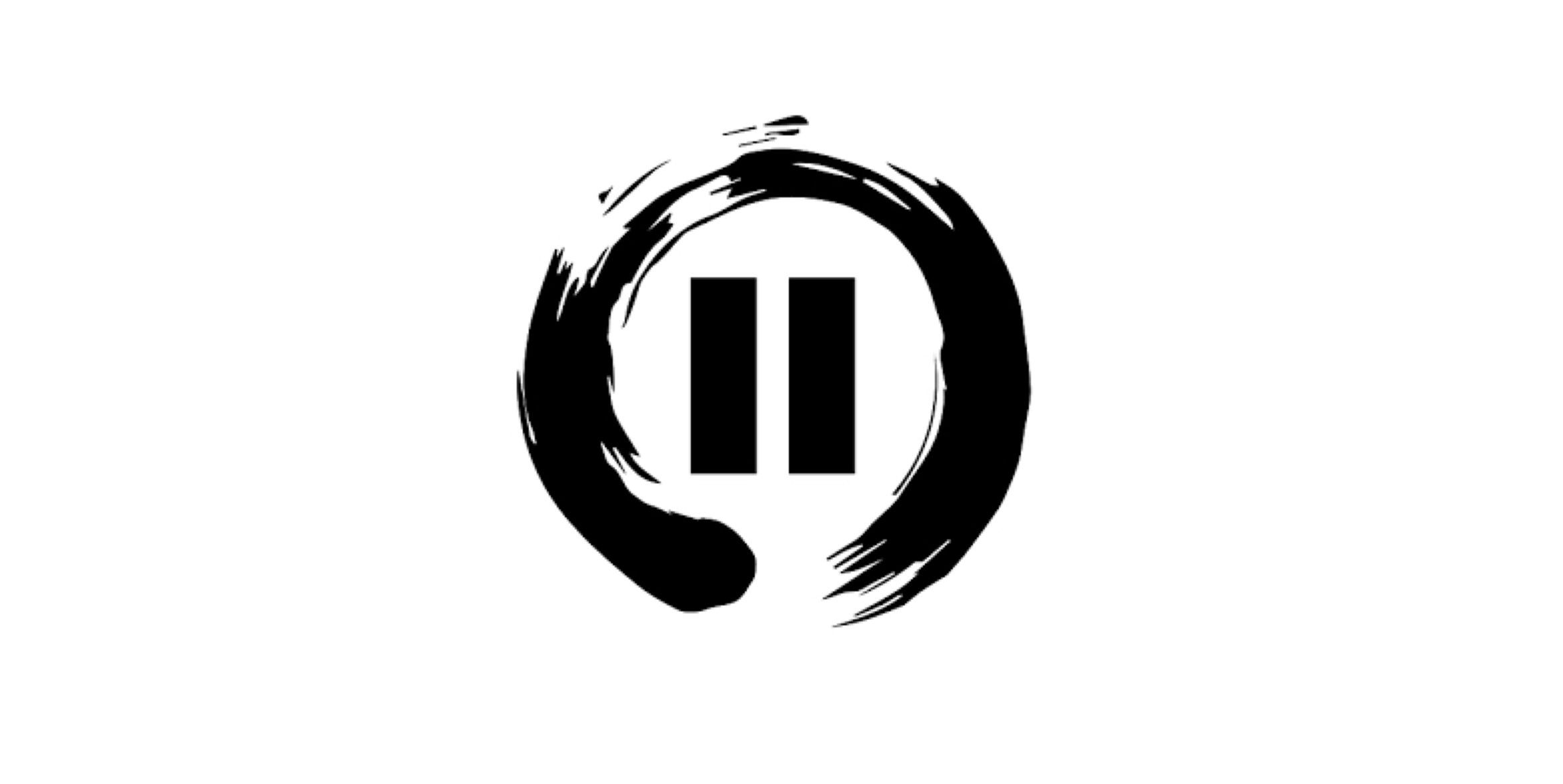 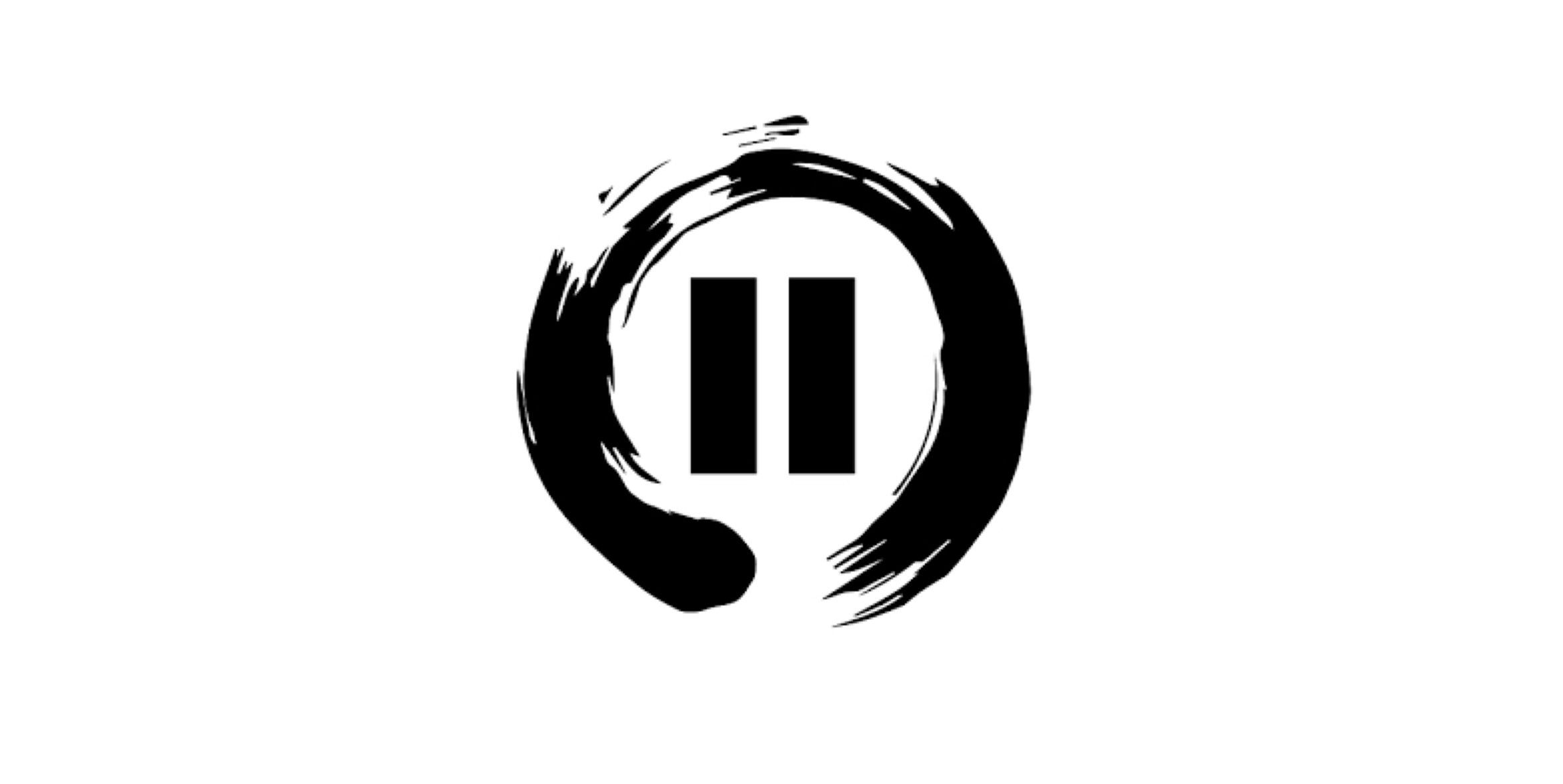 Poor customer service
Poor product knowledge
Unable to deal with, or ignores queries and complaints
Misunderstanding customer expectations
Failing to provide products a customer has paid for
Not Communicating clearly and respectfully
Leaving customers feeling they have had a poor experience.
Customers relaying a negative experience to their friends.
Consequences of poor customer service
Customers unlikely to return
Customer dissatisfaction
Loss of customers causes sales and profits to fall.
Poor customer service from poorly trained or motivated employees
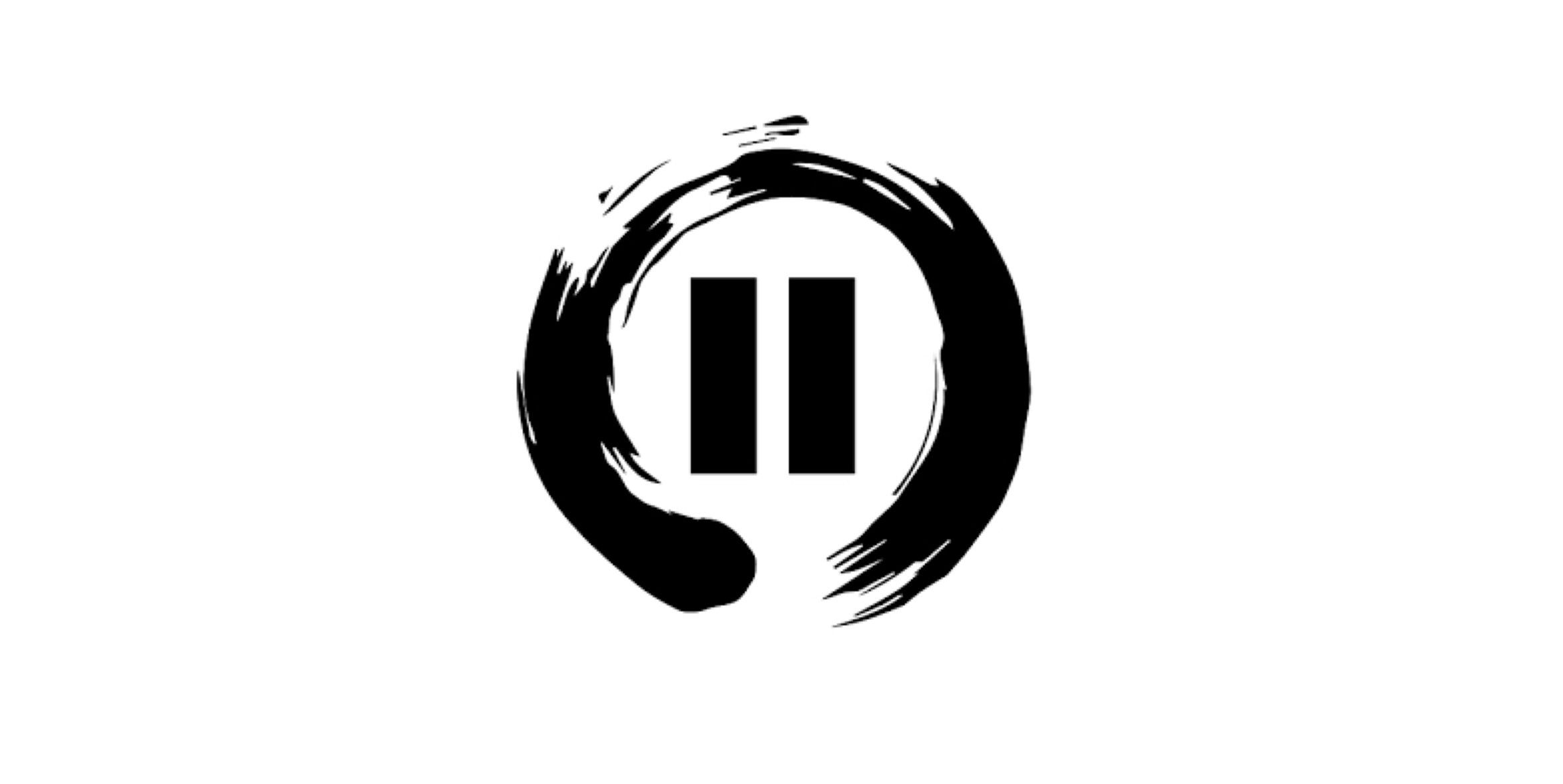 Task - customer service
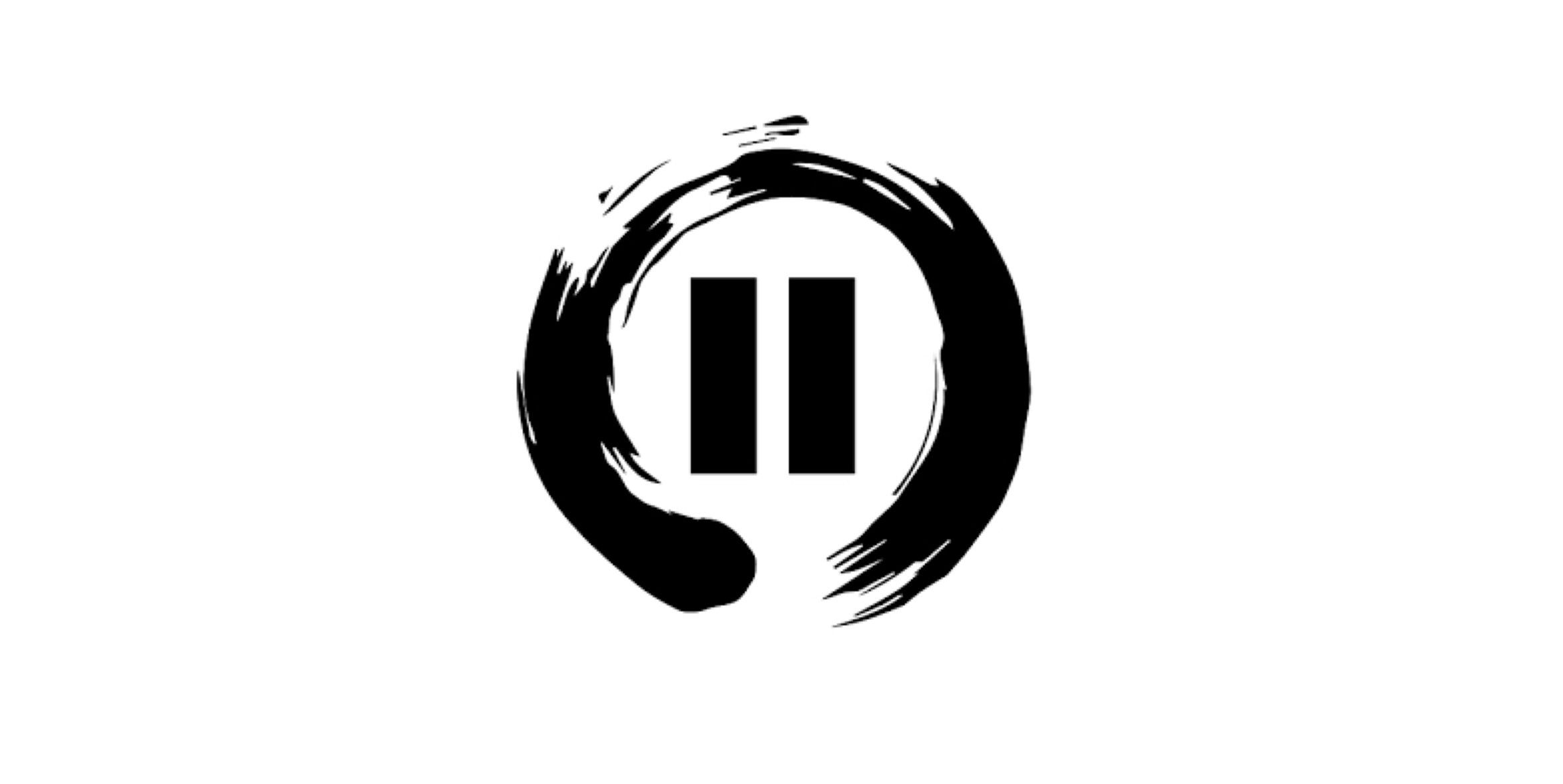 For the customer service scenarios 

Describe the problem
Suggest how the problem could be resolved
Identify any issue which could affect the marketing of the product or service.
What information might the marketing department need from the customer service department?
What is the problem?

How could the issue be resolved?
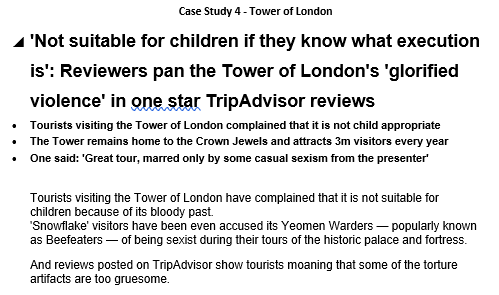 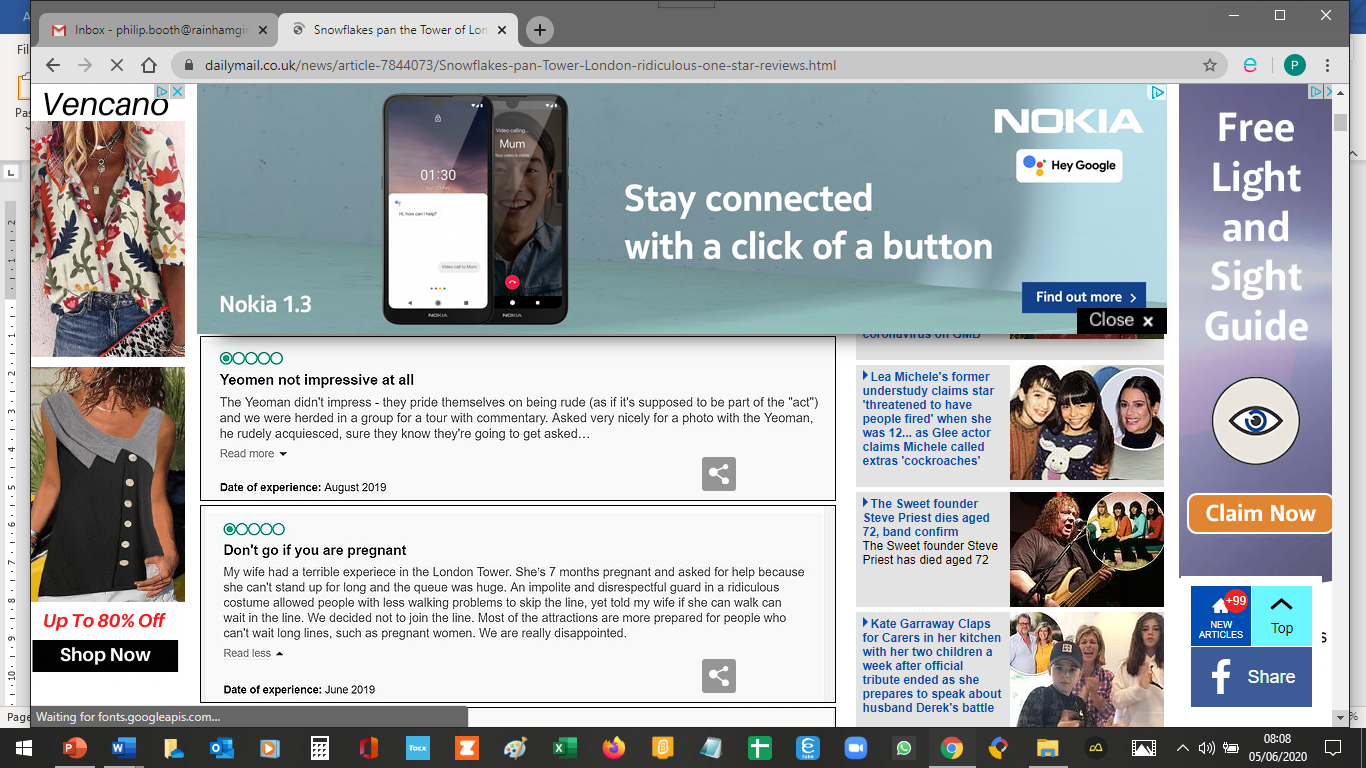 Identify any issue which could affect the marketing of the product or service.


What information might the marketing department need from the customer service department?
Task - Consequences of good and poor customer service
Using the table mind map the consequences of good and poor customer service.

Highlight any issues that the marketing department of a company then may need to address.
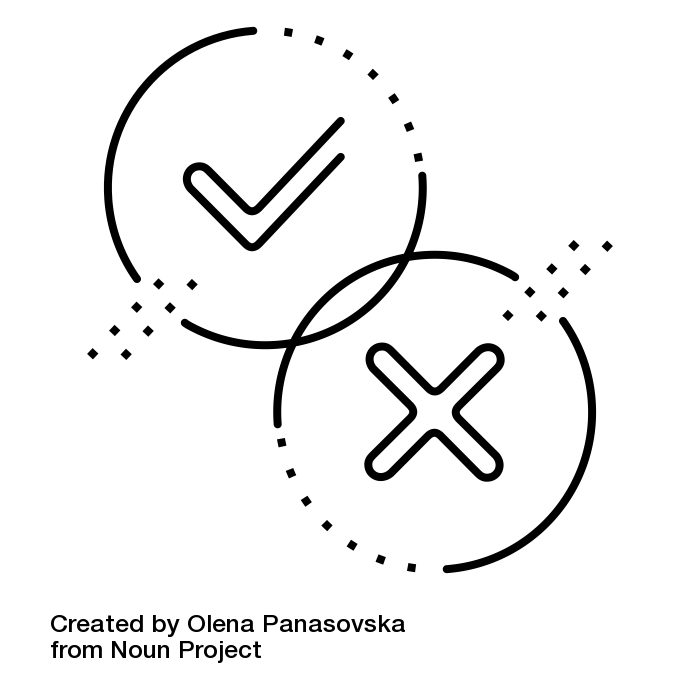 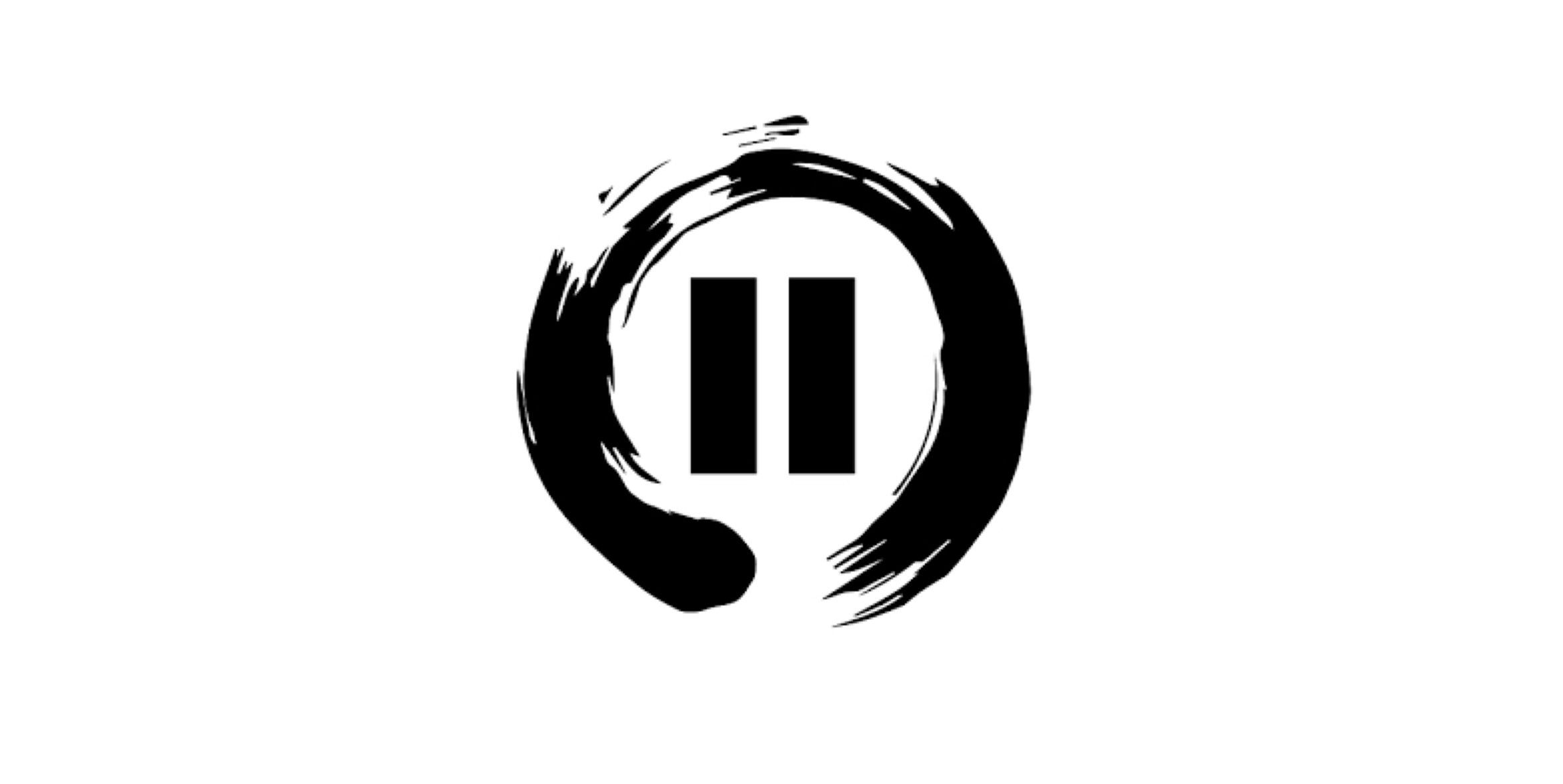 Statistics could be used in advertising
Loyal customers return
Consequences of positive and negative customer service
Loss of customers may cause sales to fall.
Increased marketing and advertising required – which may cost further money.
Reading Task
Read the document “Lesson 1 Reading Task”

Is there a link between customer service and marketing?

What is the link between the two? Explain this in your own words, place it into your notes.
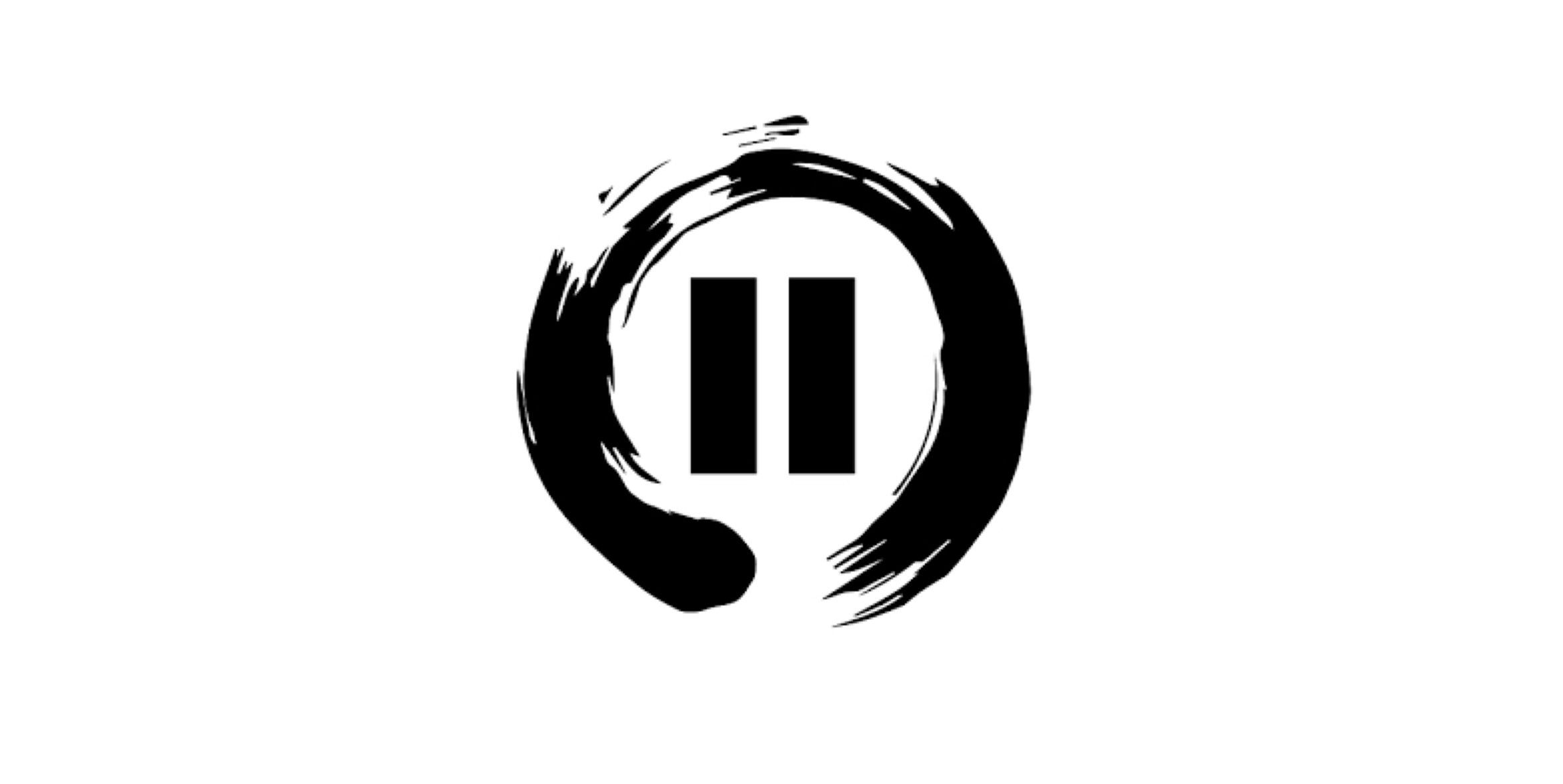 Interrelationships between marketing and customer service in T&T
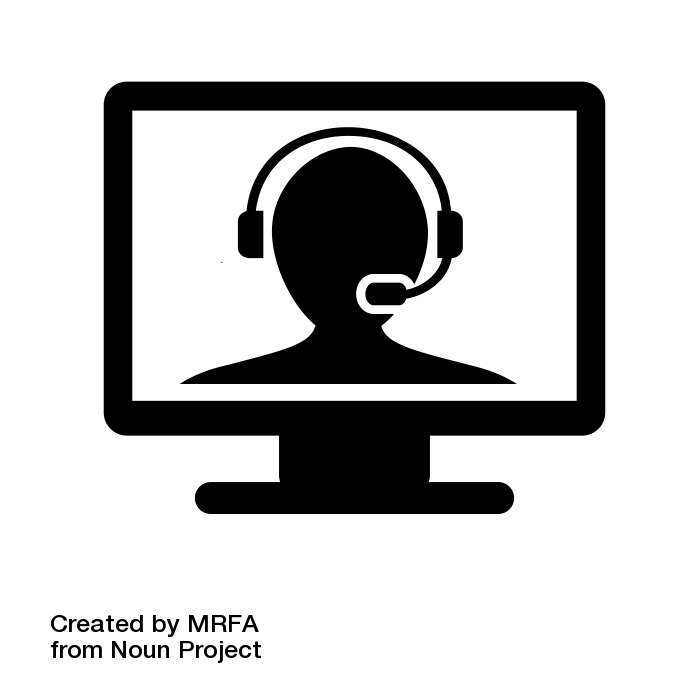 Successful marketing and promotional activities will attract customers to a T&T organisation. It is, however, effective customer service that is ultimately responsible for closing the sale and encouraging repeat business. 
It is therefore essential that the customer service provided by a travel and tourism organisation meets and exceeds customer needs. 
Marketing and customer service activities support each other to deliver superior customer service, exceed customer expectations, boost retention, repeat business and new referrals and ensure problems and complaints are resolved quickly.